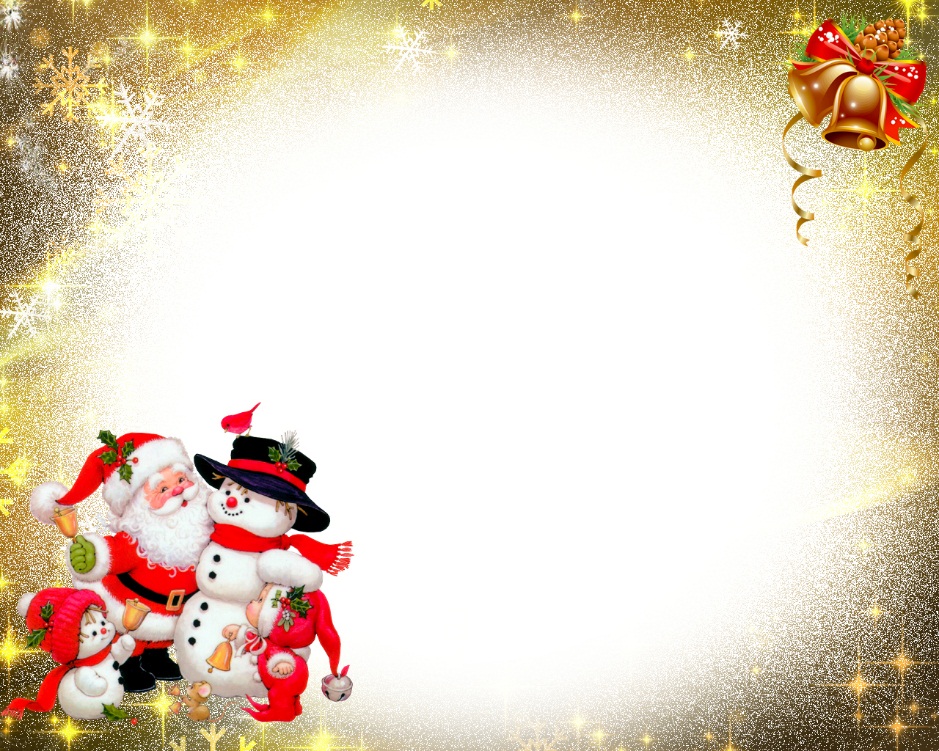 Конкурс «Мой лучший урок по ФГОС – 2020»
«Внеурочное занятие по ФГОС» для 2 класса
A Gingerbread man
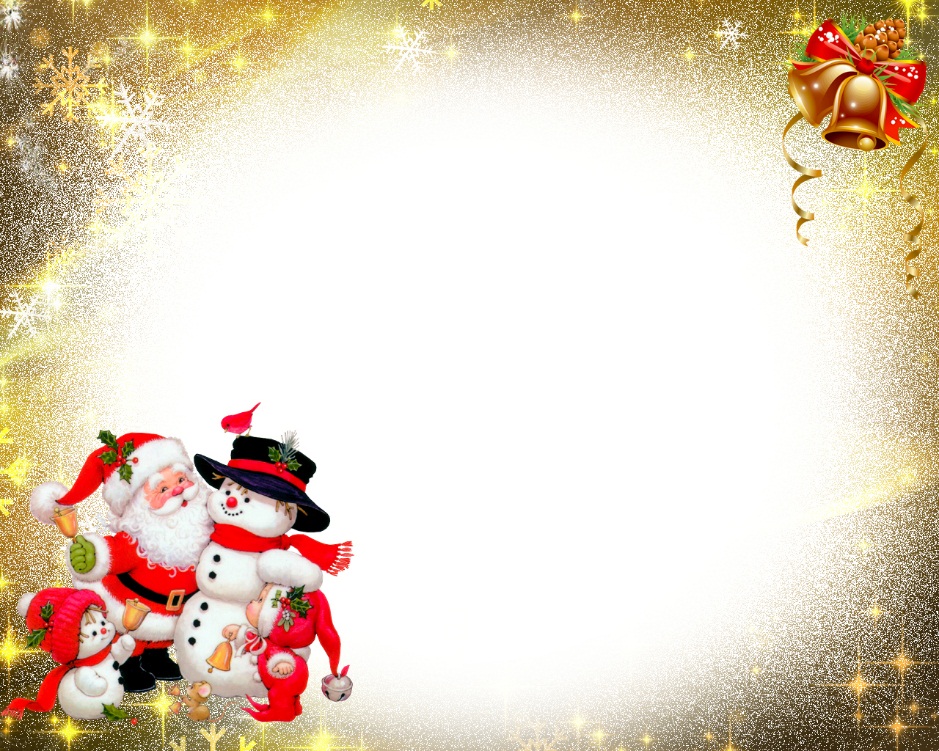 Внеурочное занятие
A Gingerbread man
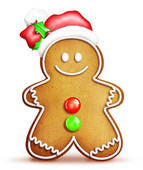 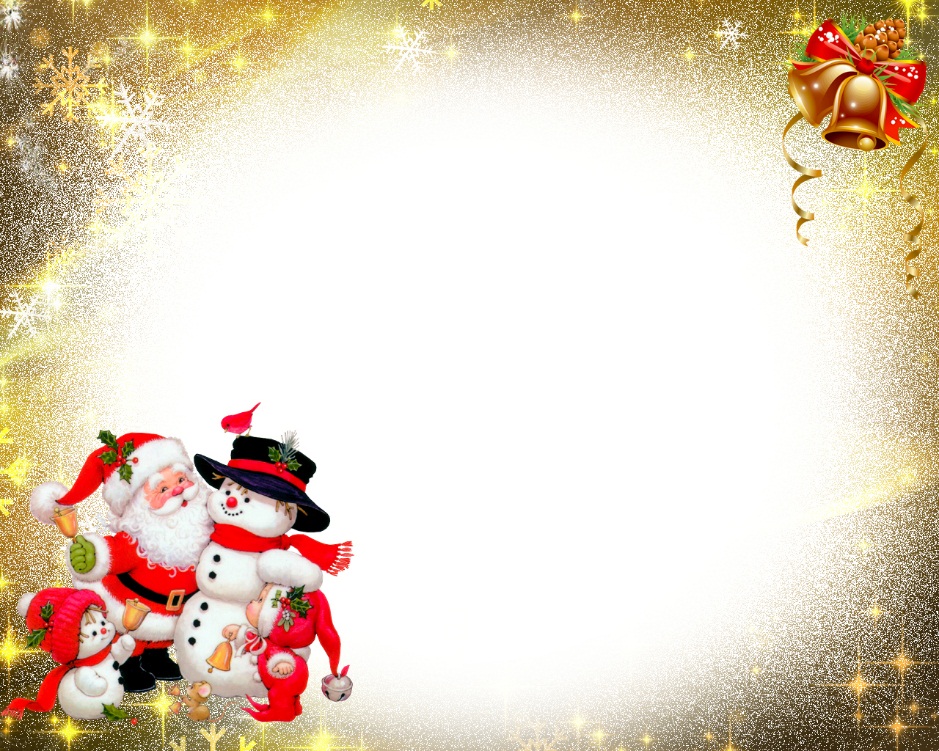 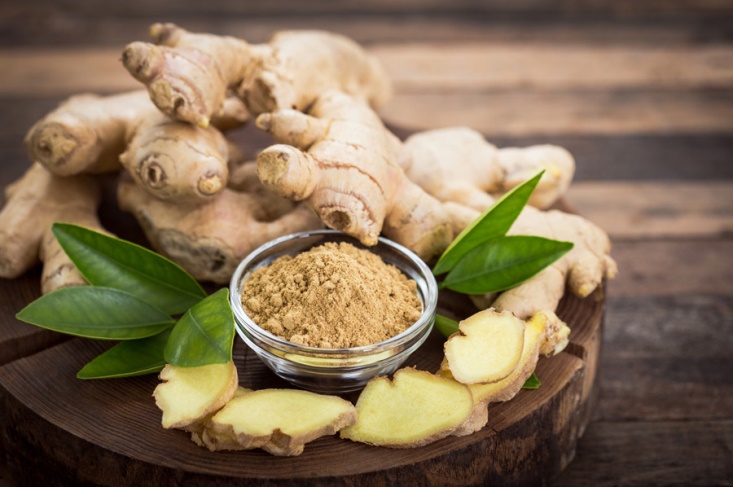 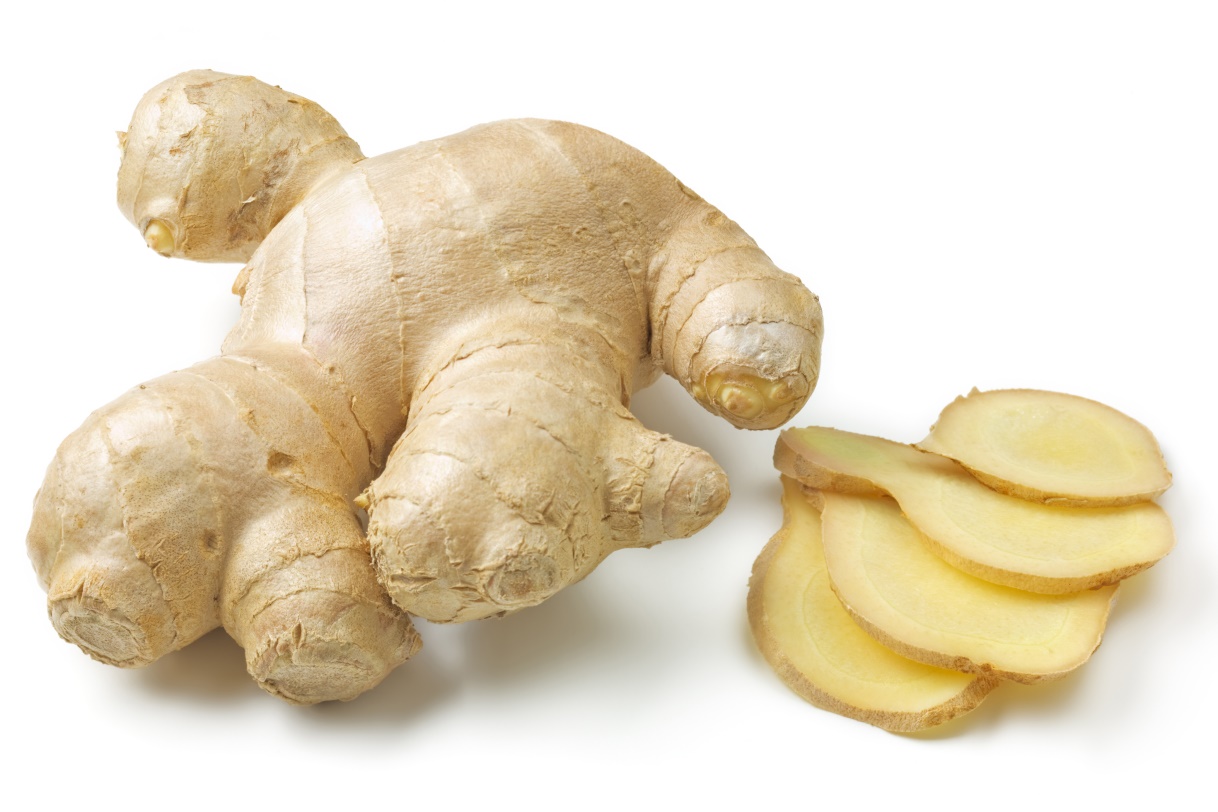 https://www.youtube.com/watch?v=UT0_Kb-H7Q4
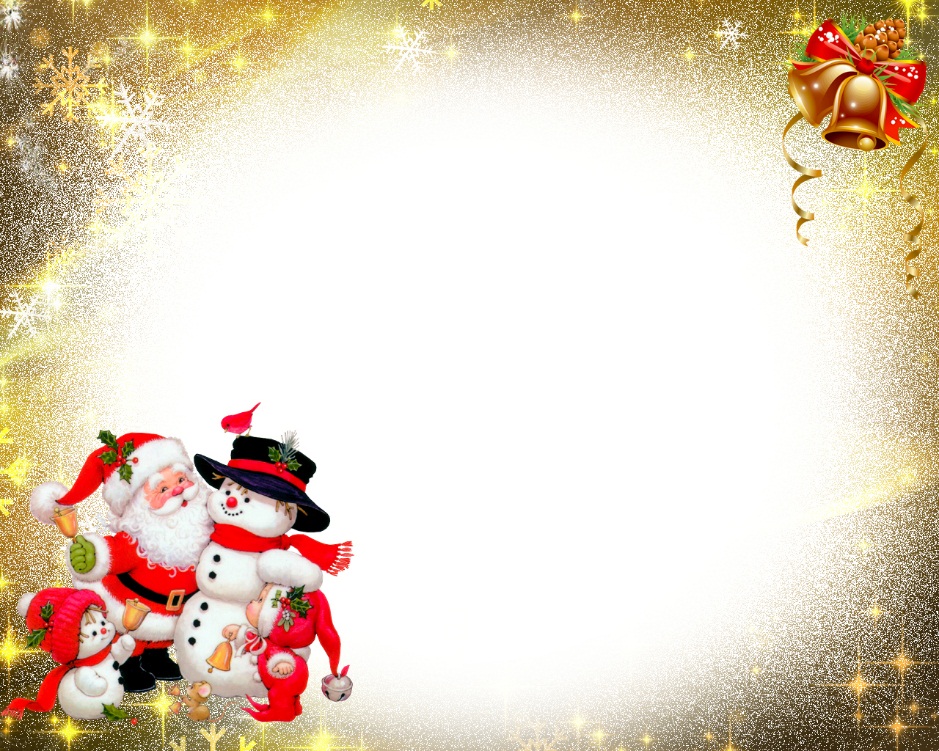 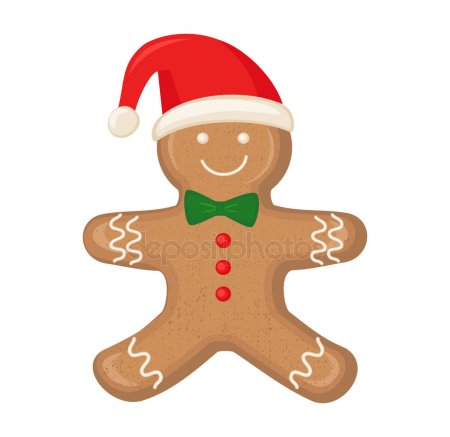 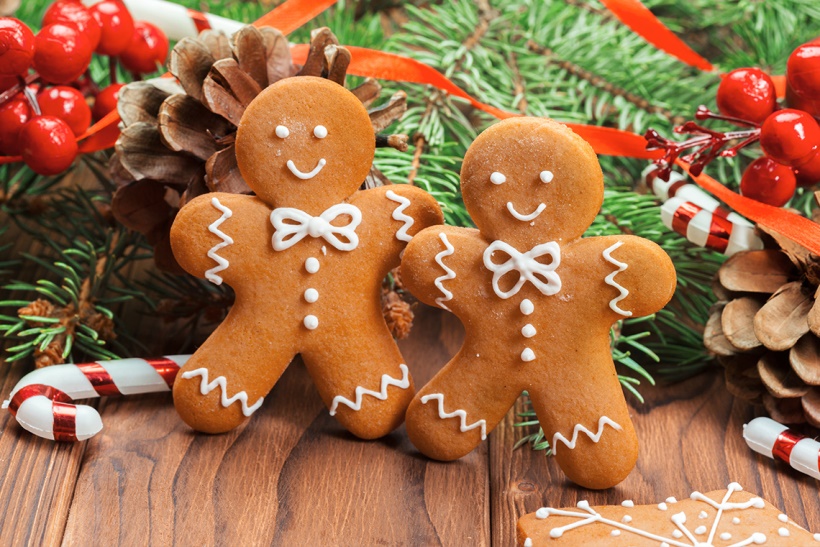 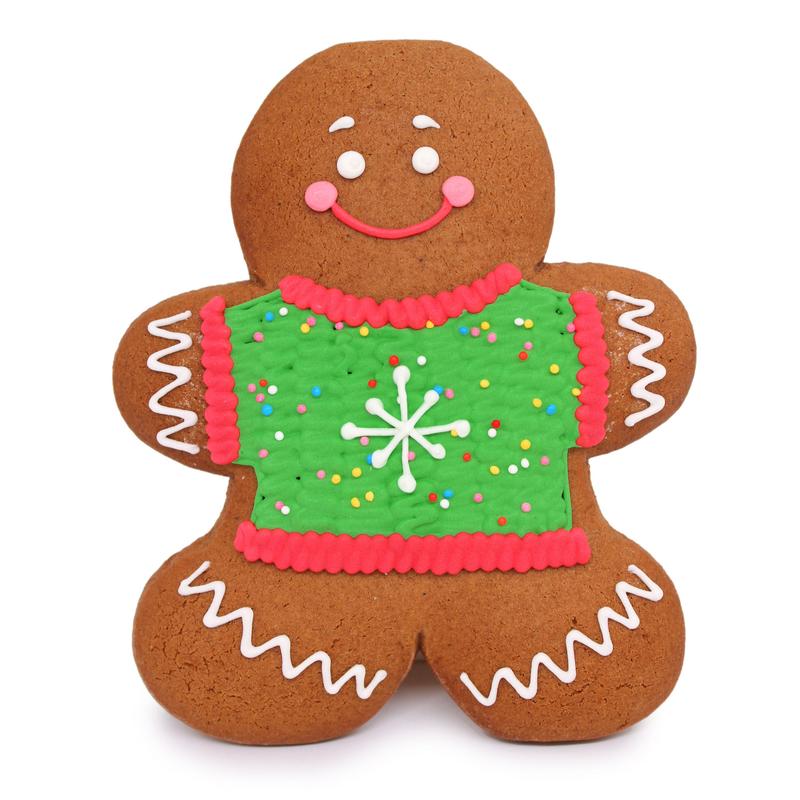 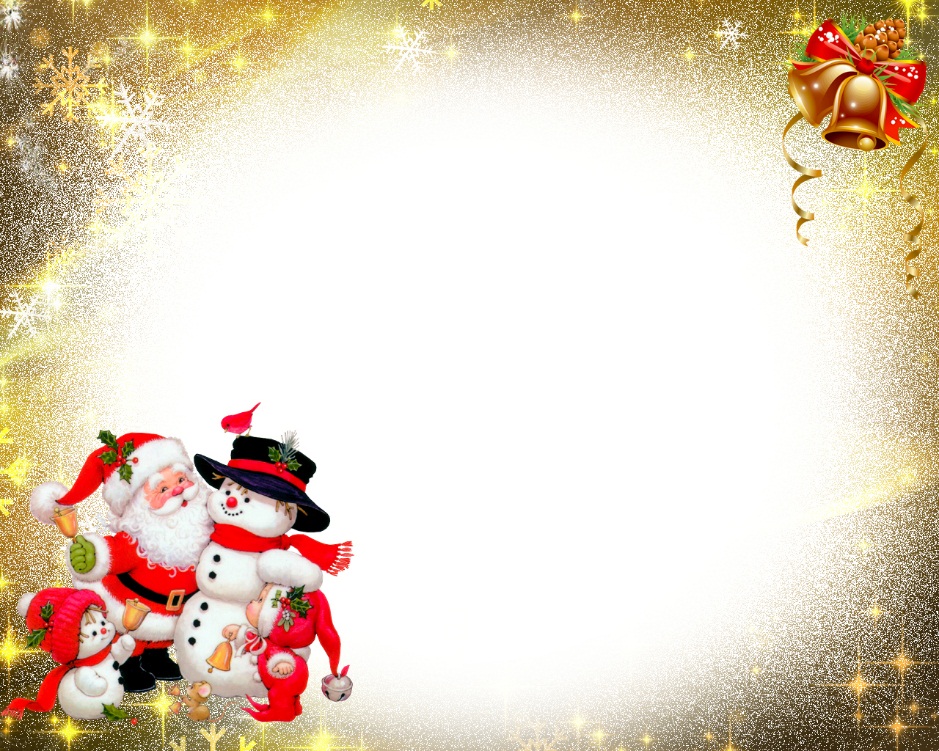 Немного об имбире 
Выходец из Северной Индии, жгучий корень тропического растения имбиря,  одна из самых полезных специй, издревле считающаяся универсальным лекарством.
Также используется в приготовлении различных блюд.
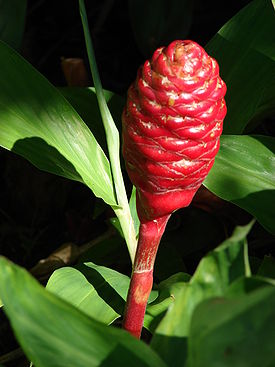 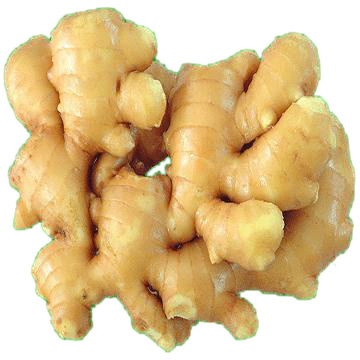 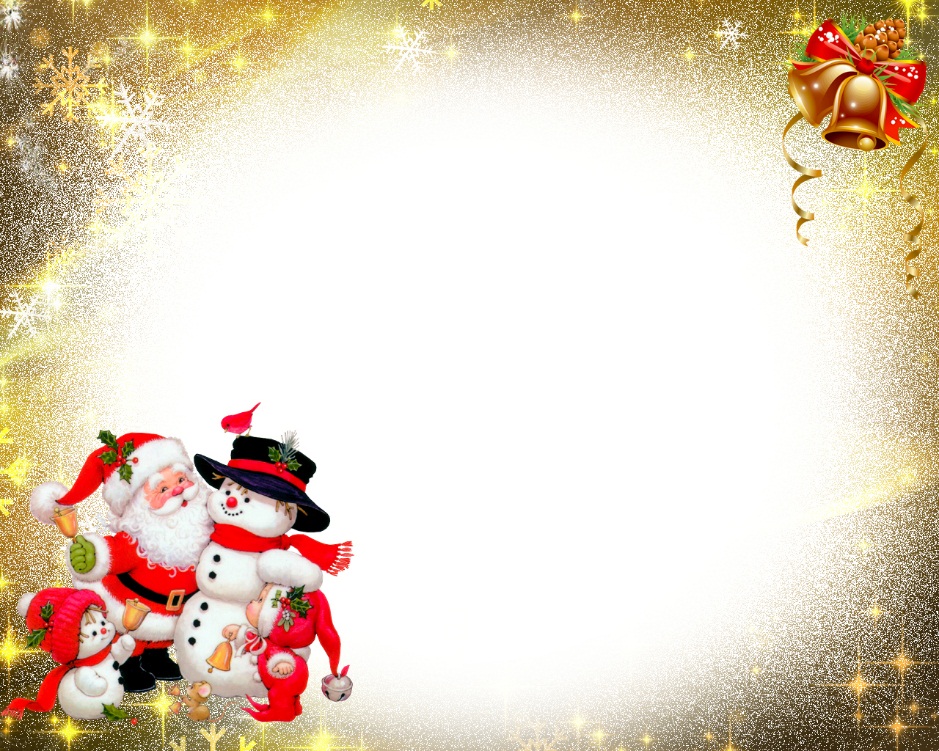 История пряников
В Англии имбирь появился очень давно - в 1640-х годах.

Родиной имбирного пряника считается небольшой городок  Дрейтон в  Великобритании. 

По легенде и рецепт, и пряность завезли средневековые крестоносцы. В 1700-е годы имбирный пряник стал популярным и доступным для всего населения Европы.
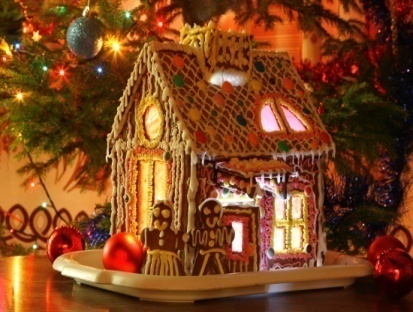 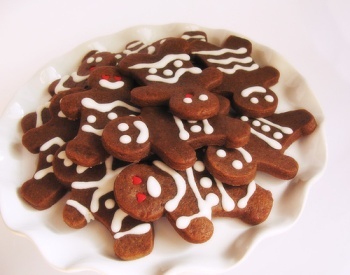 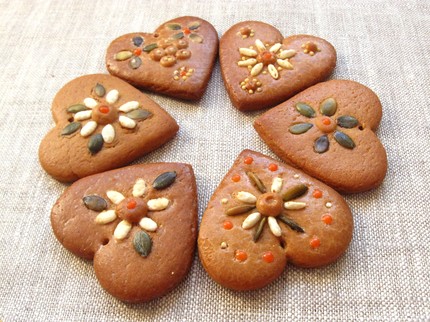 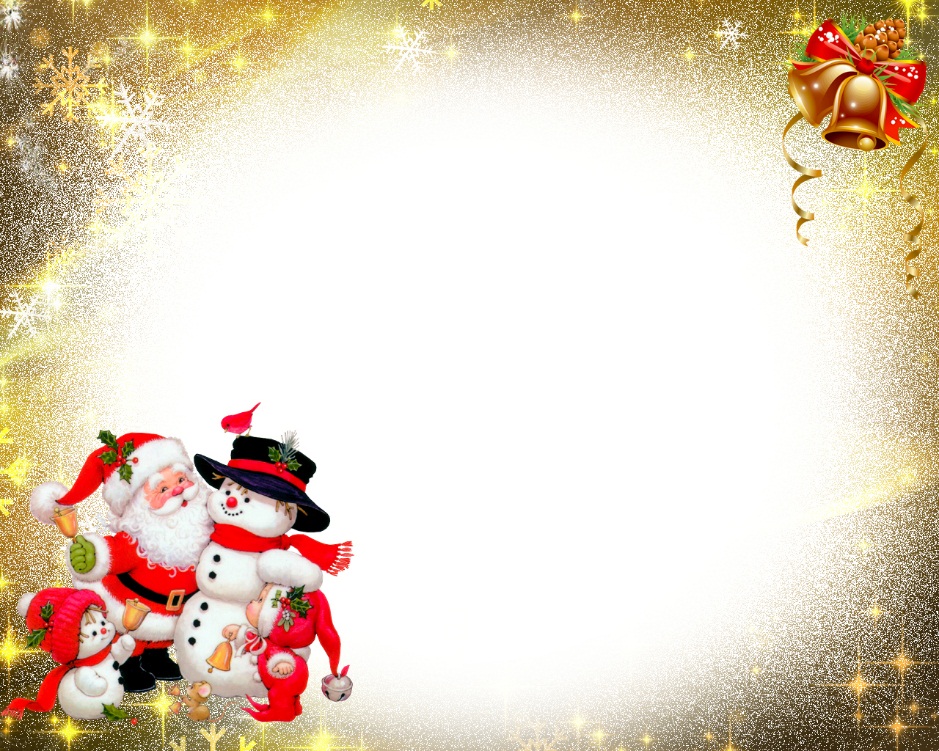 Имбирные домики и фигурки человечков обязательно пекут на Рождество и Пасху в Америке, Англии, Шотландии, во  Франции. 
	С французского языка имбирный пряник переводится как «хлеб со специями»
Пряничные домики и человечки украшают мармеладом, леденцами, глазурью и дарят их близким людям.
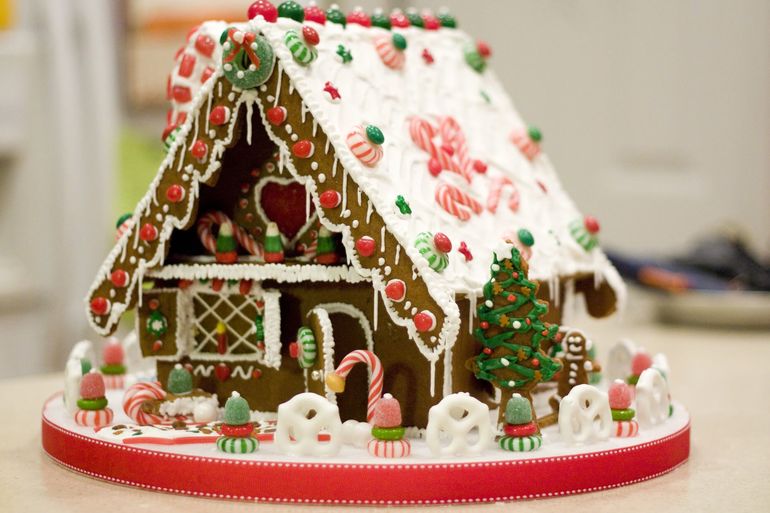 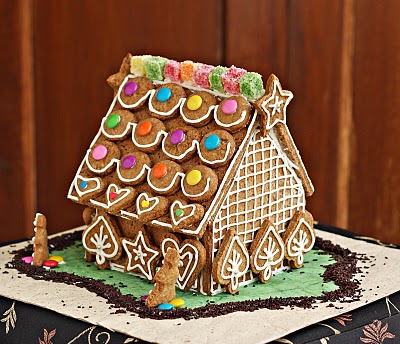 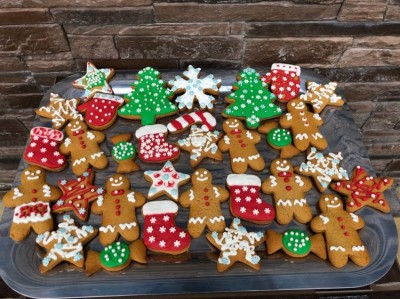 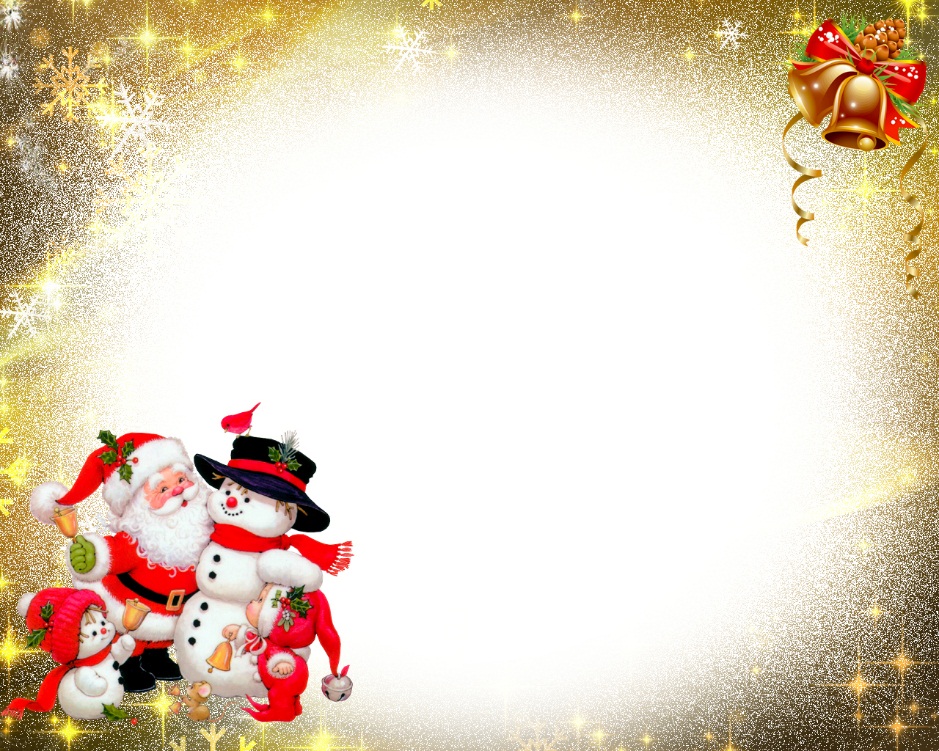 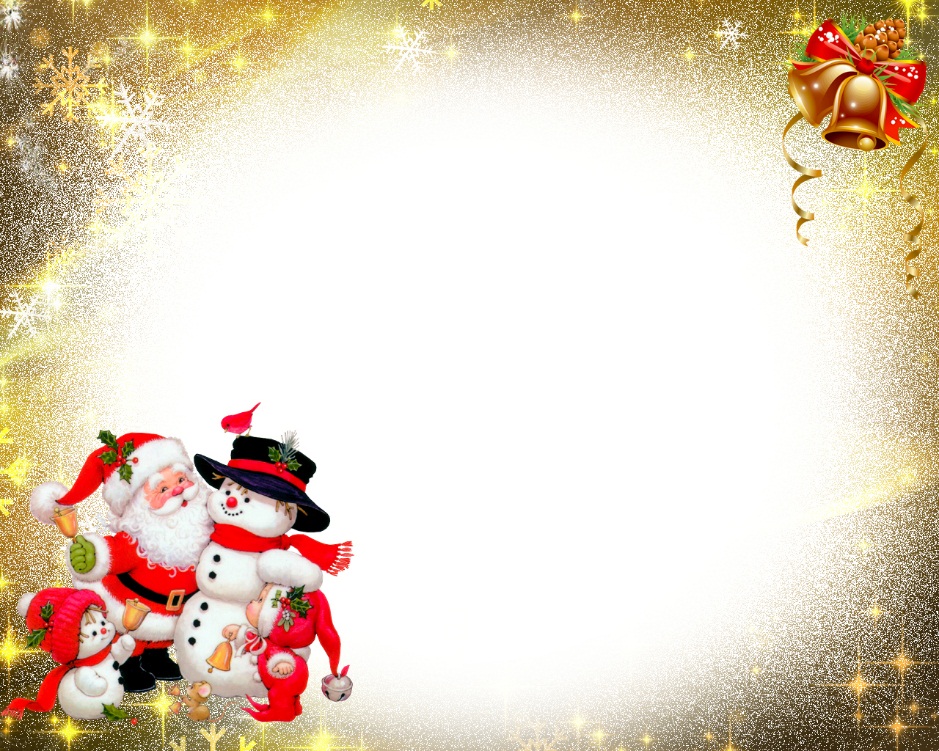 Интересно, что… 
В конце 2009 года в городе Осло был представлен самый большой в мире имбирный пряник. Масса пряника в форме человека составляла 651 кг. Этот факт внесен в книгу рекордов Гинесса.
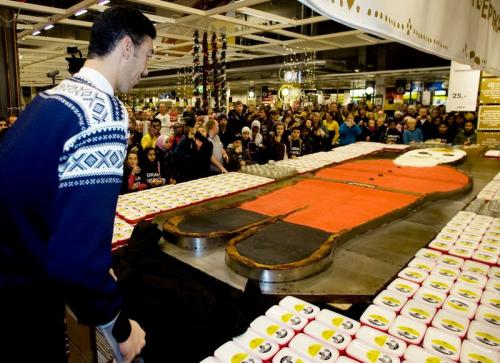 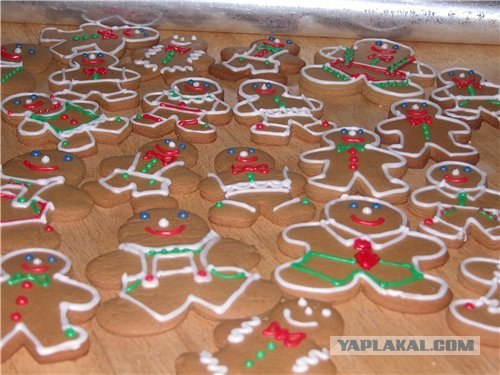 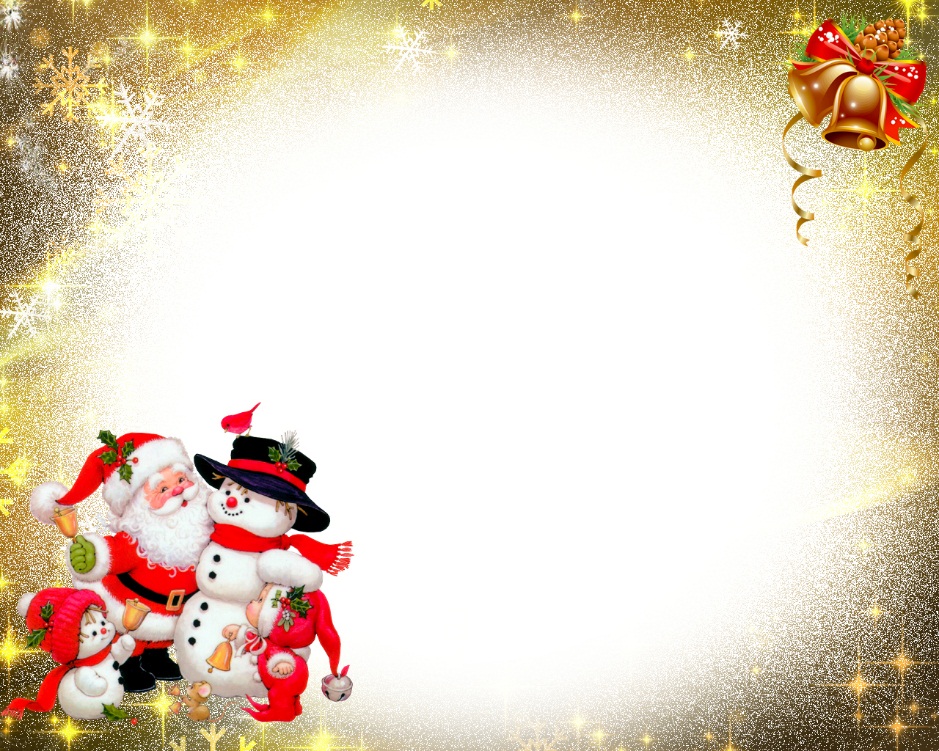 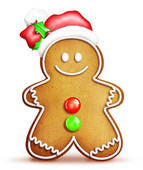 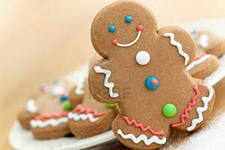 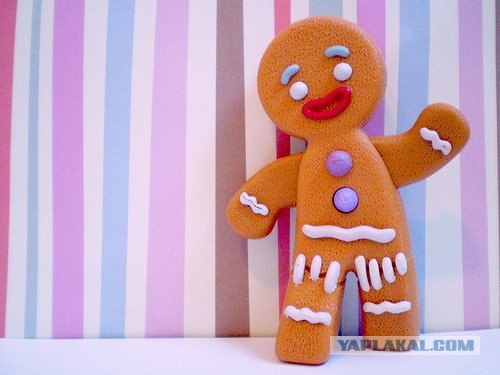 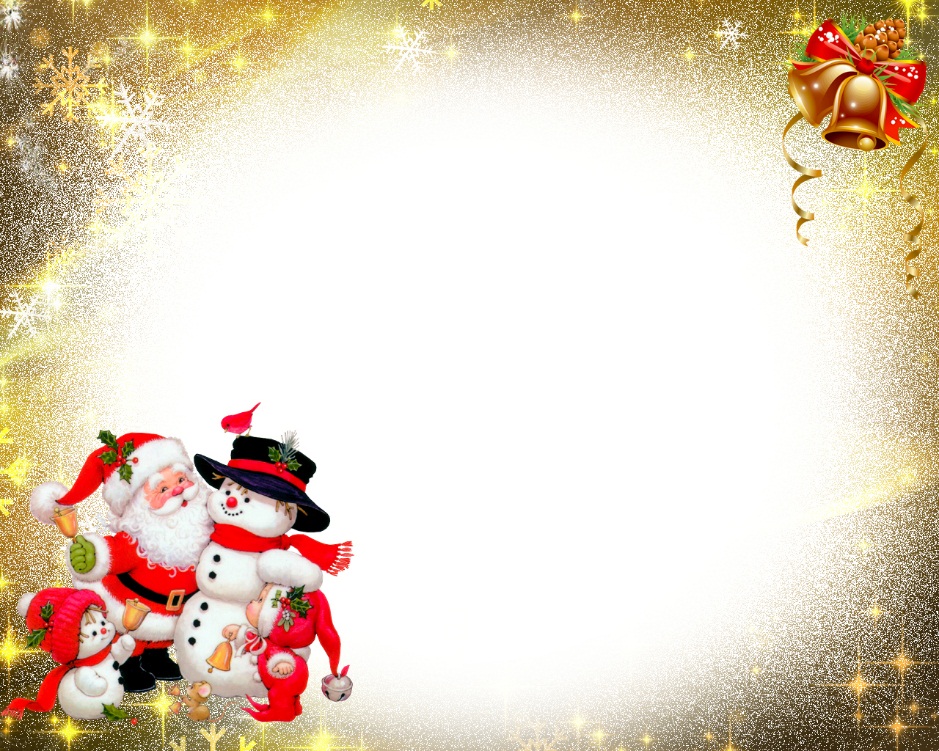 Шаг 1.  Name:
scissors
 		
			coloured pencils
 					
    coloured paper   		glue
 	
					
					felt-tip pens
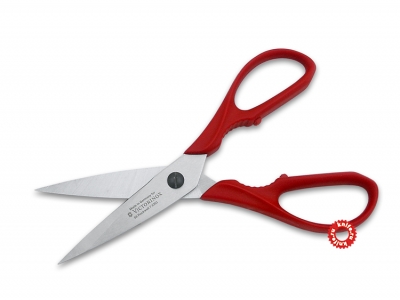 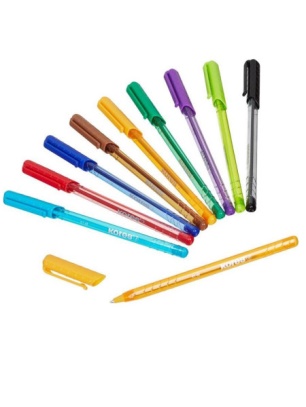 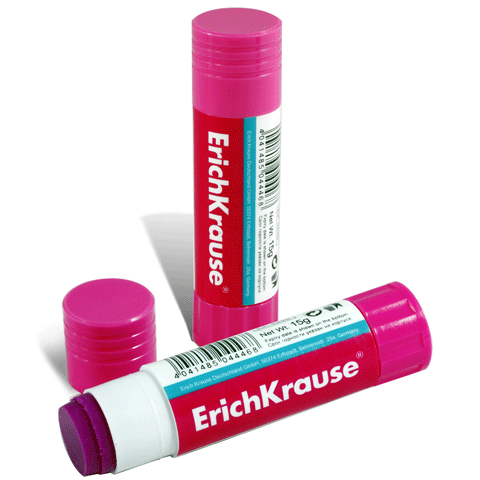 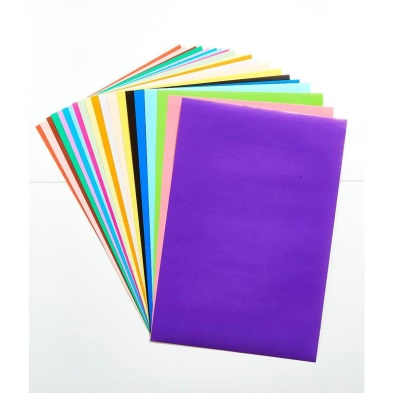 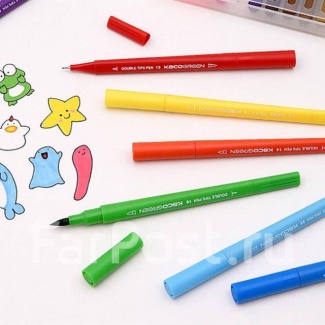 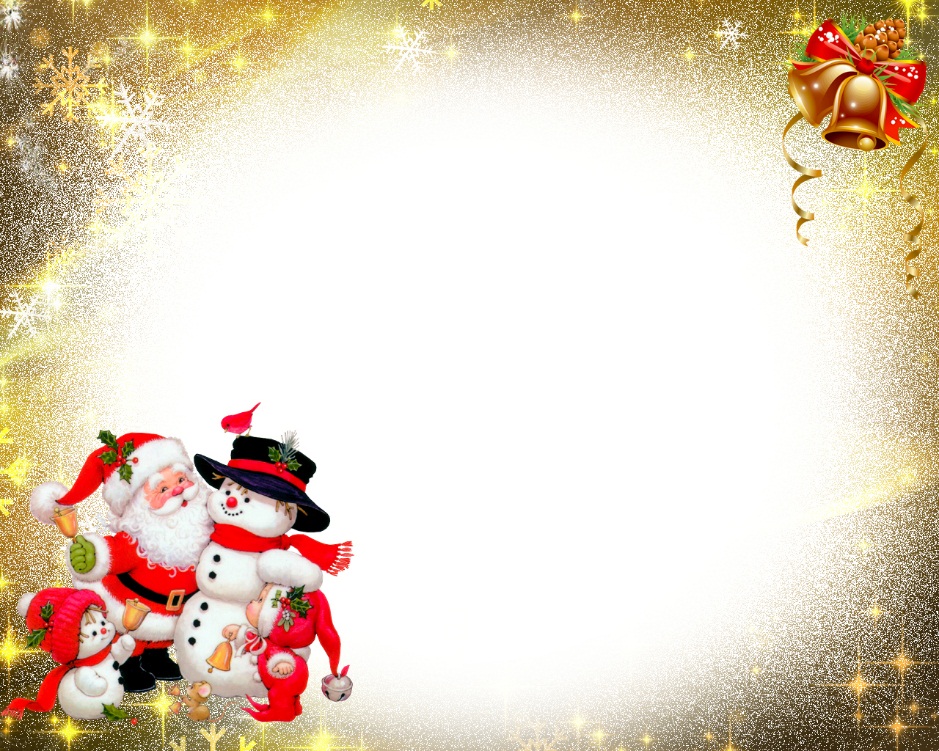 Шаг 2.
Take a piece of paper and  scissors.
Cut out the Gingerbread Man.
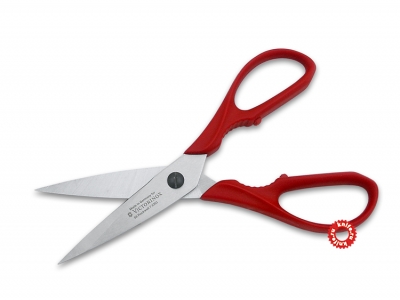 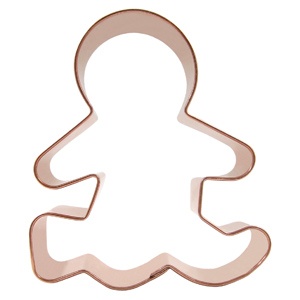 3. Take the glue and stick your Gingerbread Man
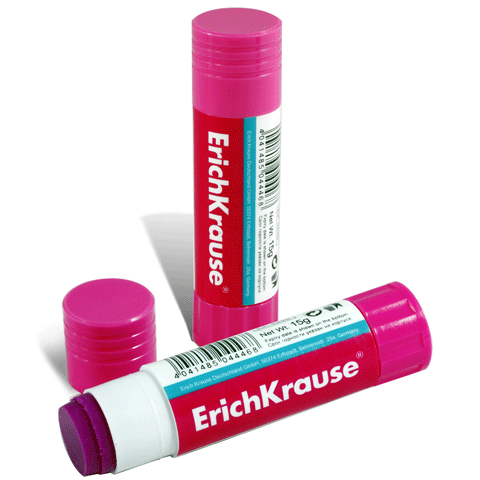 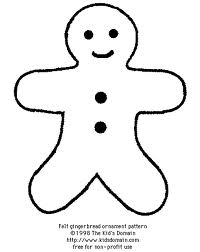 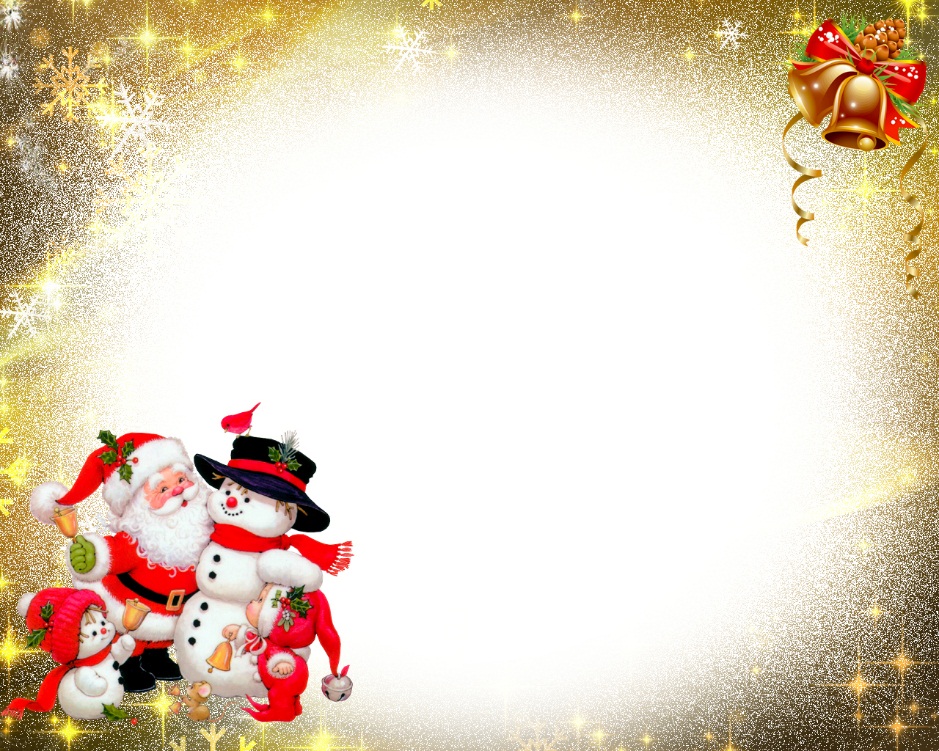 Шаг 3.
Draw and write down
eyes
a nose
a mouth
hair
ears
     arms and hands
	     legs and feet
		   head and hair
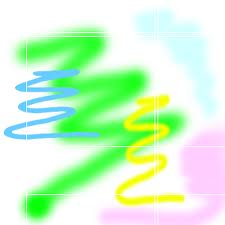 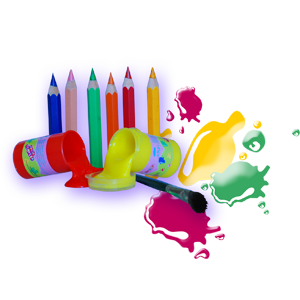 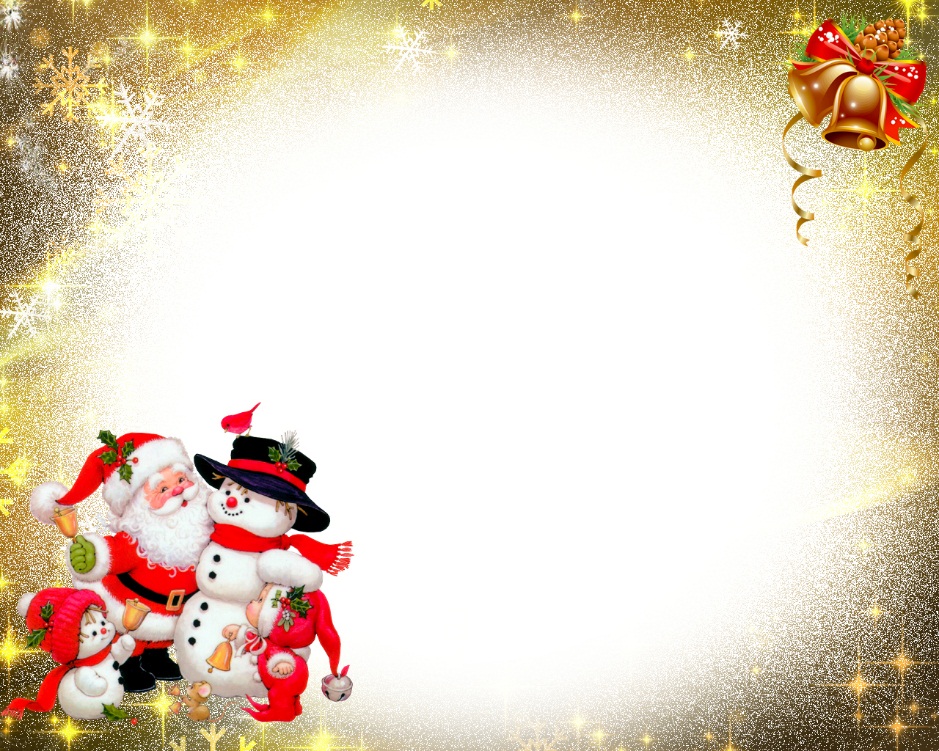 Let’s dance
https://www.youtube.com/watch?v=UT0_Kb-H7Q4
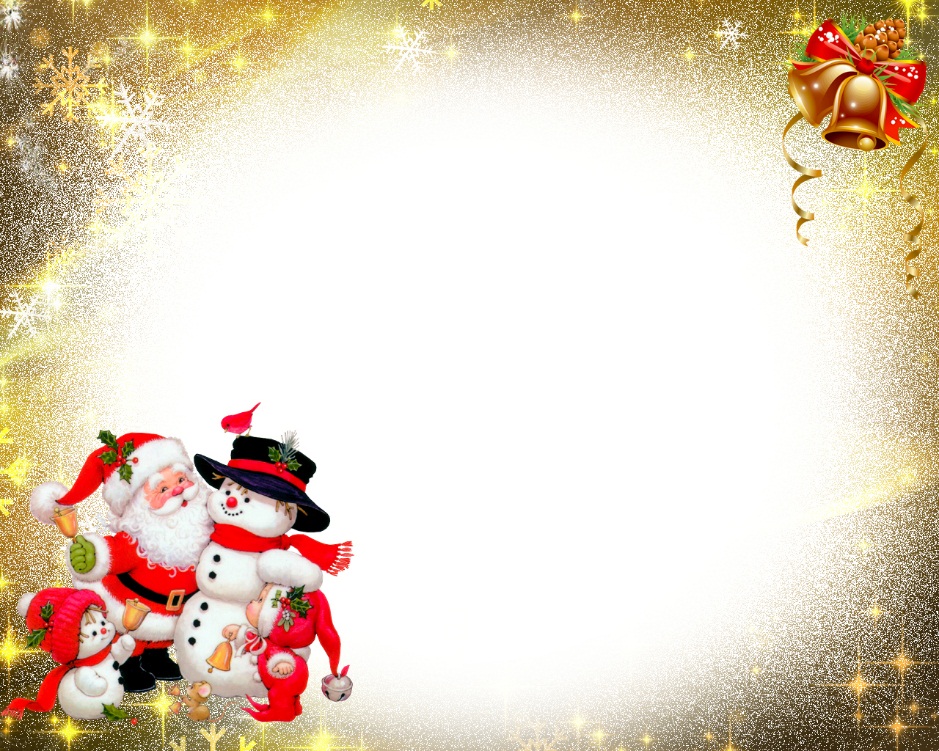 Шаг 4.
You can draw
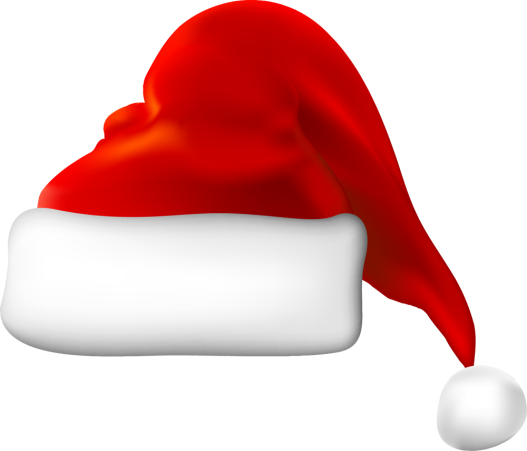 a cap
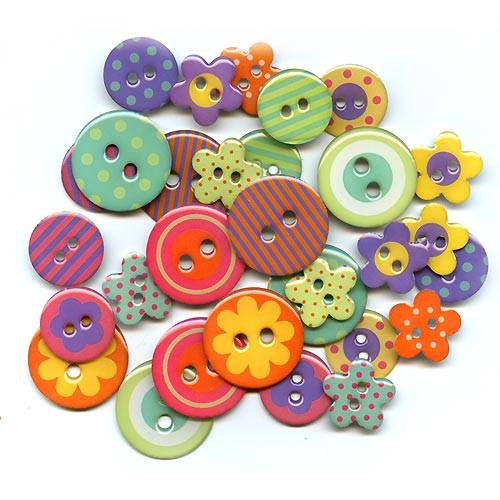 buttons
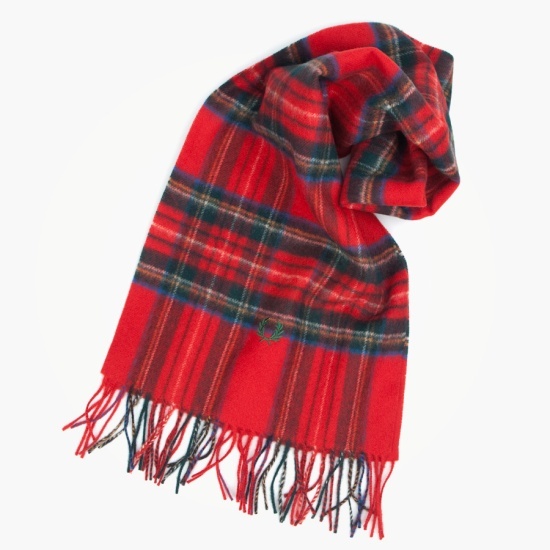 a scarf
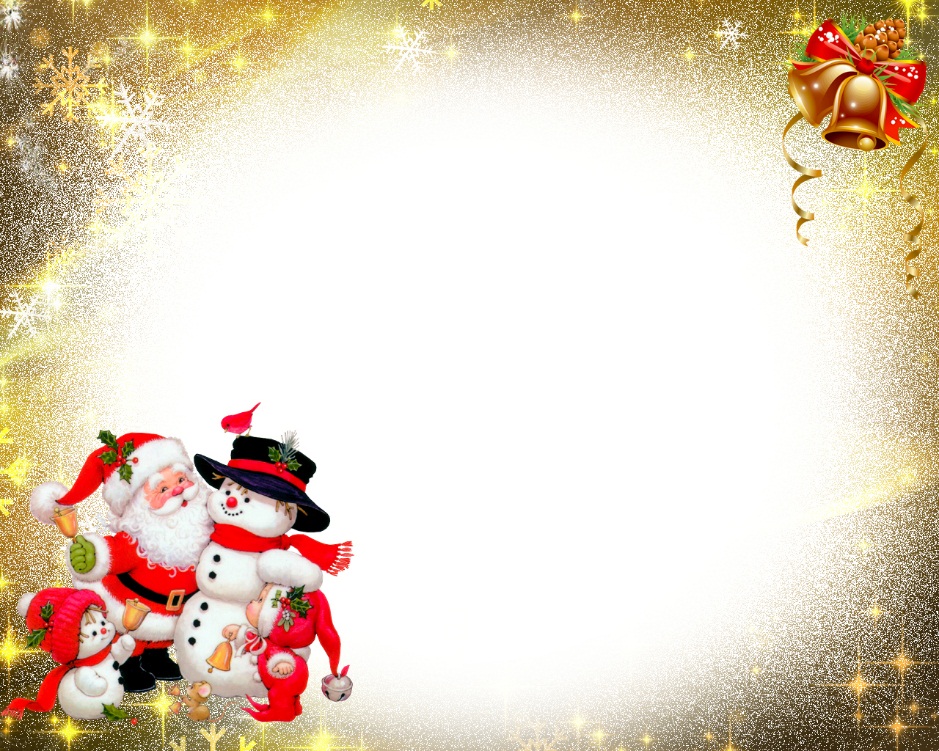 Шаг 5.
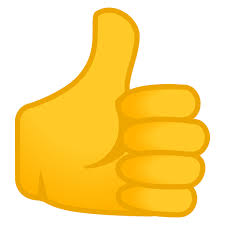 Good! 

	Great!

 		Very good!

				Nice!
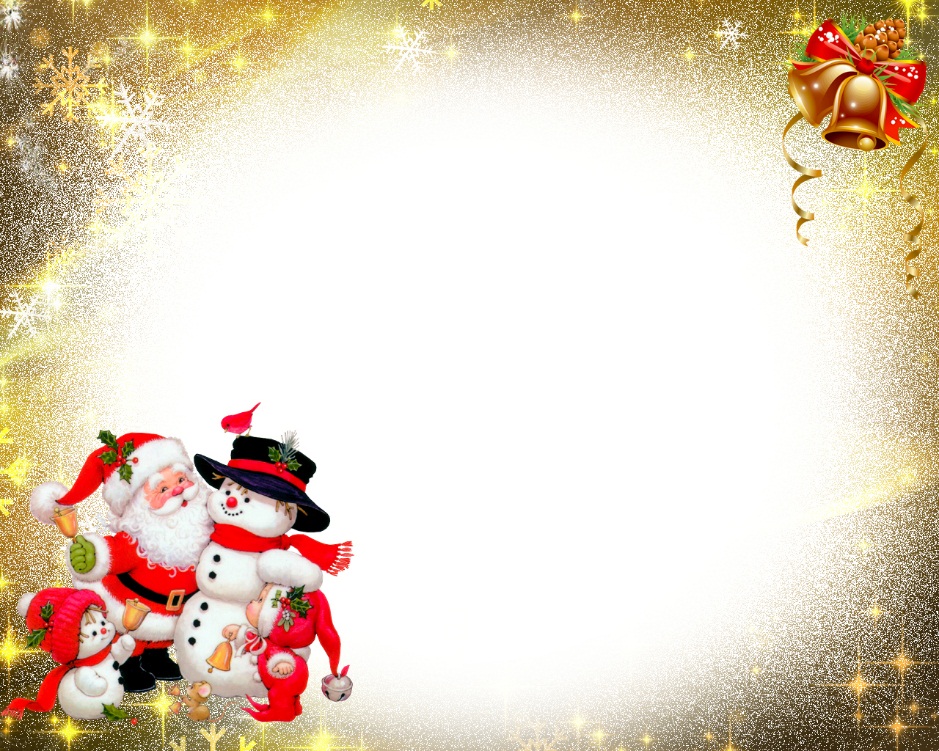 Шаг 6.
Now let’s talk!
- Hello! /Good morning!
- What’s your name?
- How are you today?
- Where are you  from?
- Have you got a friend? (a mother, a father, a brother, a sister, a grandpa, a 	grandma)
	- Have you got a dog (a cat)?
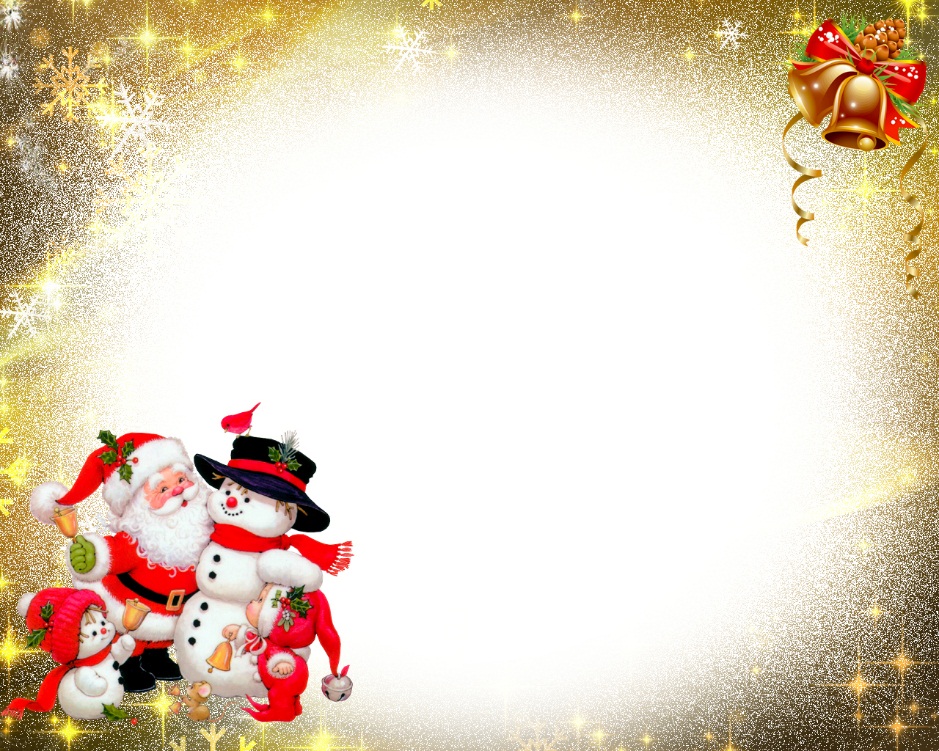 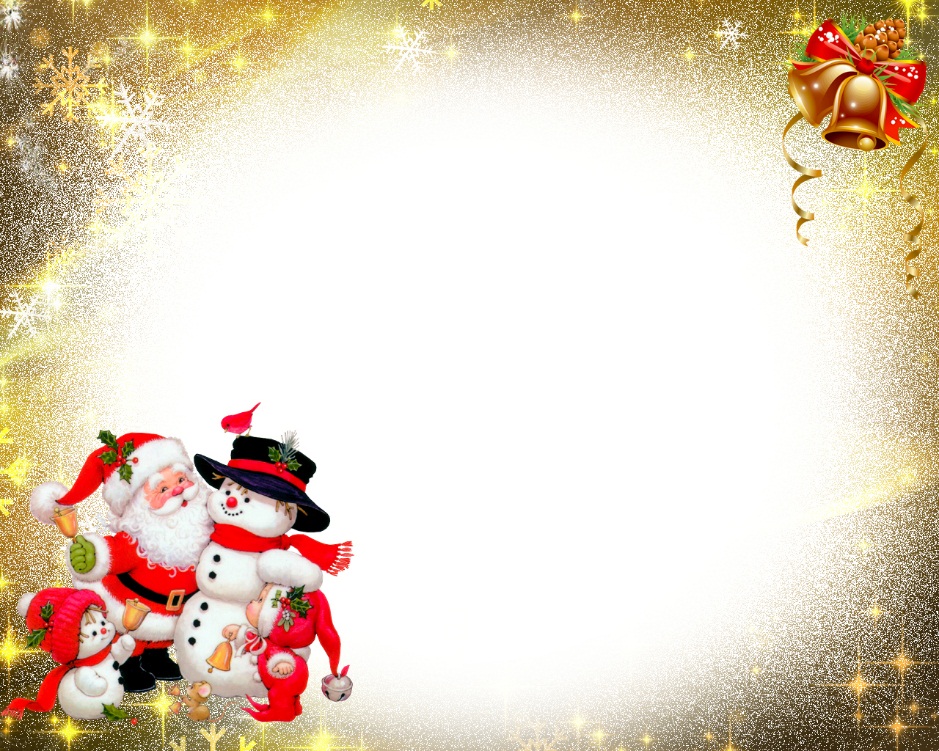 " Сегодня мне удалось… "
"Я сумел…"
"Было интересно…"
"Было трудно…"
"Теперь я могу…"
"Я научился…
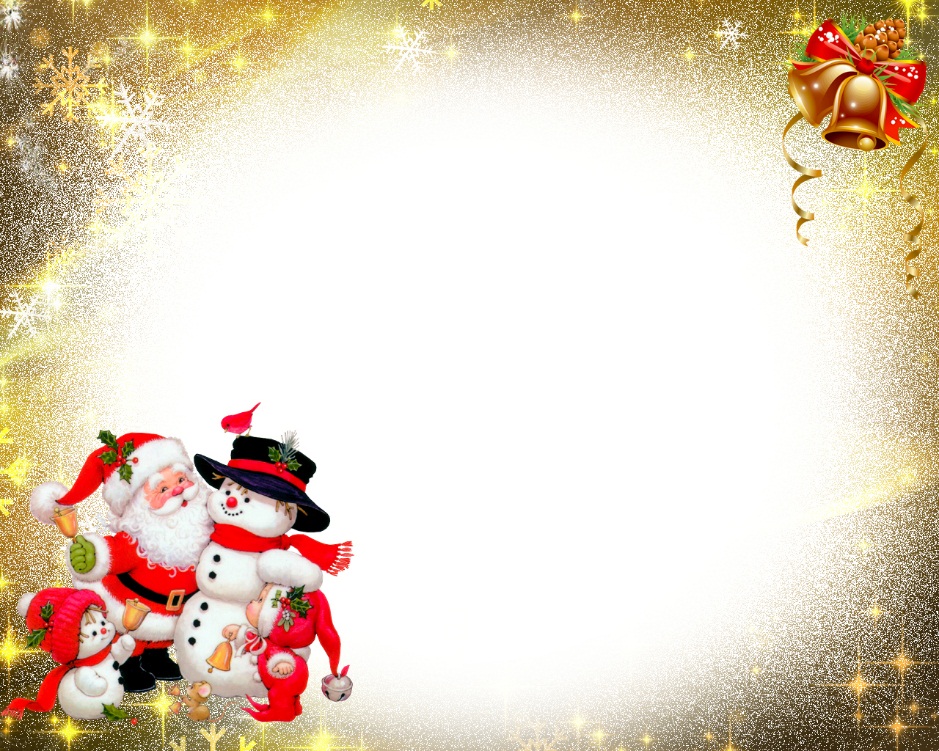 Thank you very much 
for our meeting today.
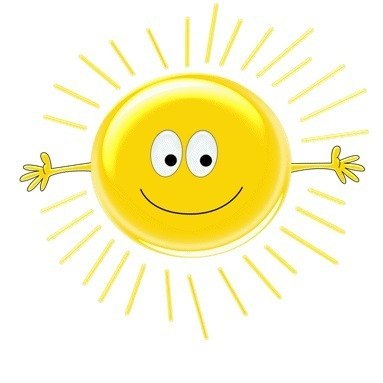